Отчет о проведении областной недели правовых знаний «Равноправие»
ГОКУ «школа – интернат № 8»
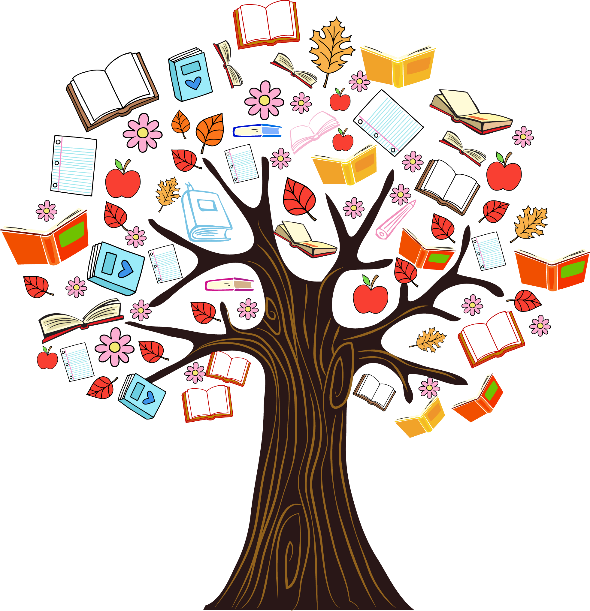 Классный час
 «Разговоры о важном»
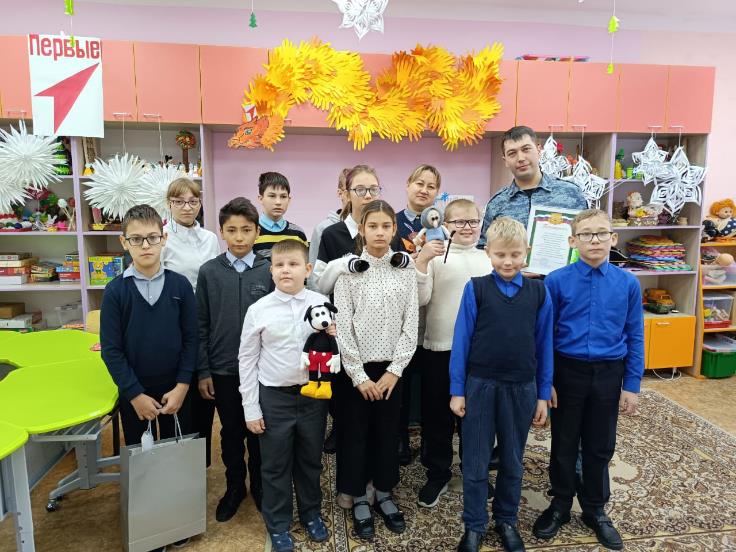 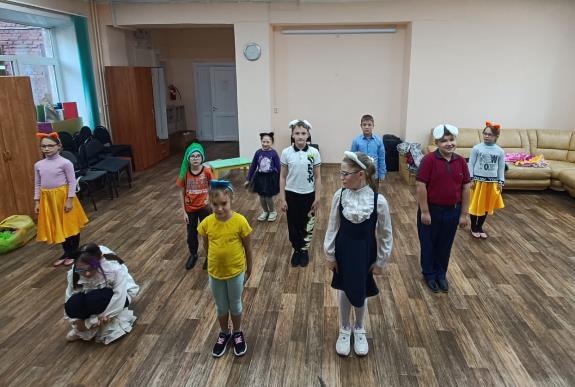 Классный час
«Знатоки права»
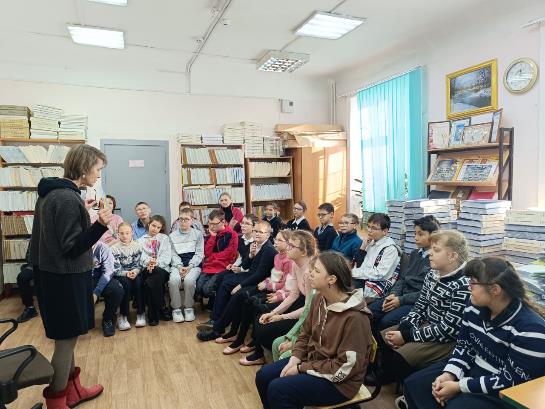 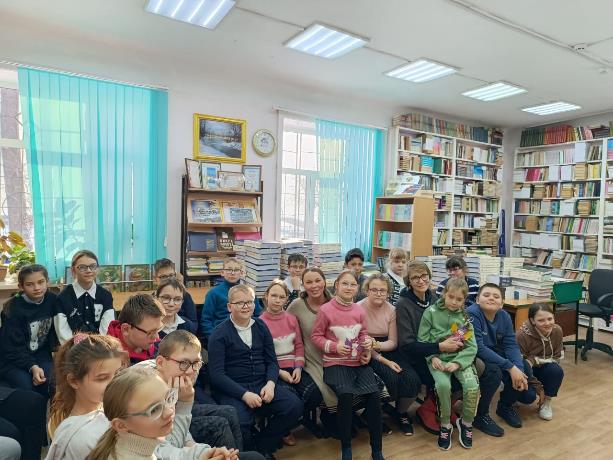 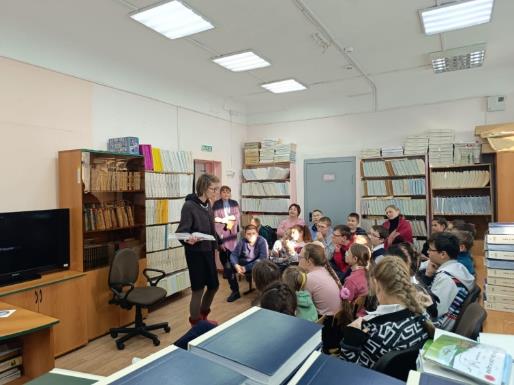 Классный час
 «Права человека»
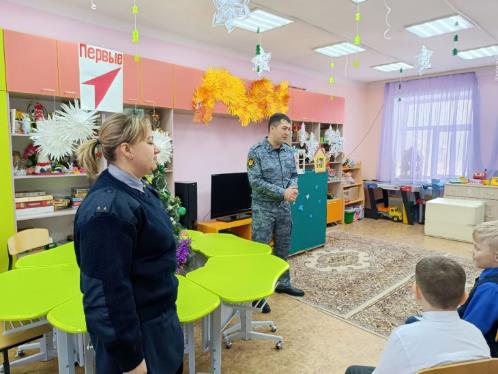 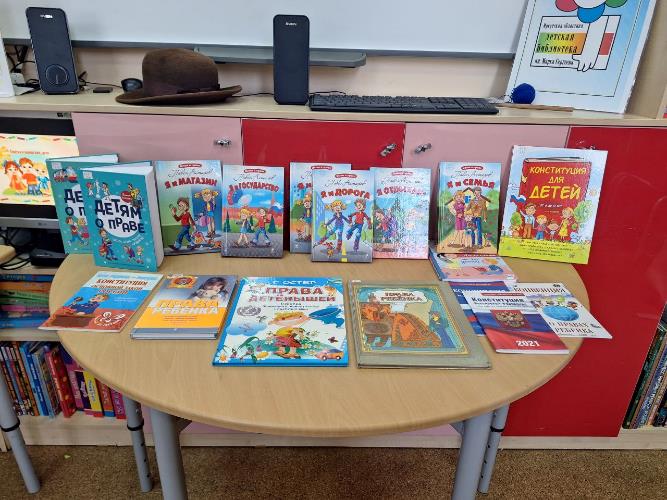 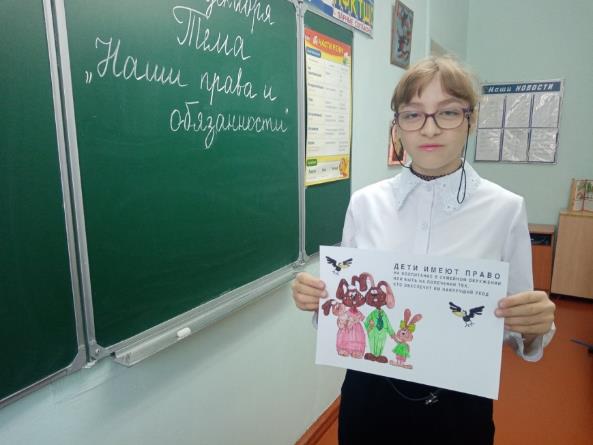 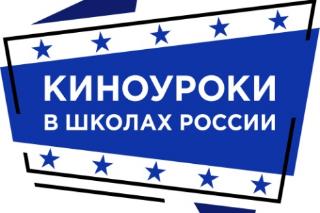 Интерактивный киноурок 
по фильму «Спасибо!»
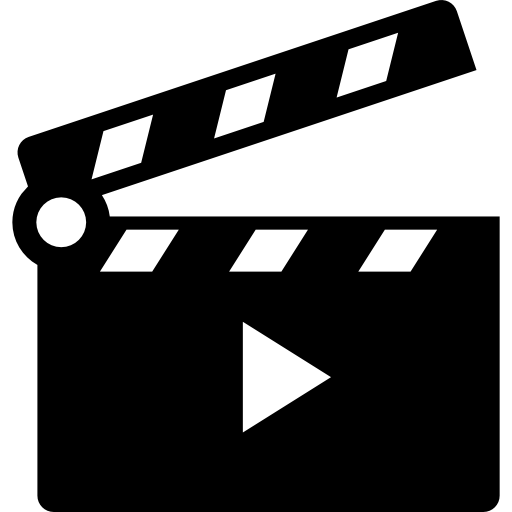 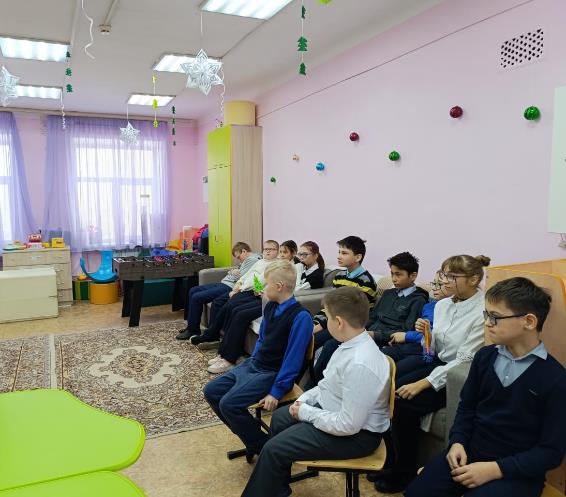 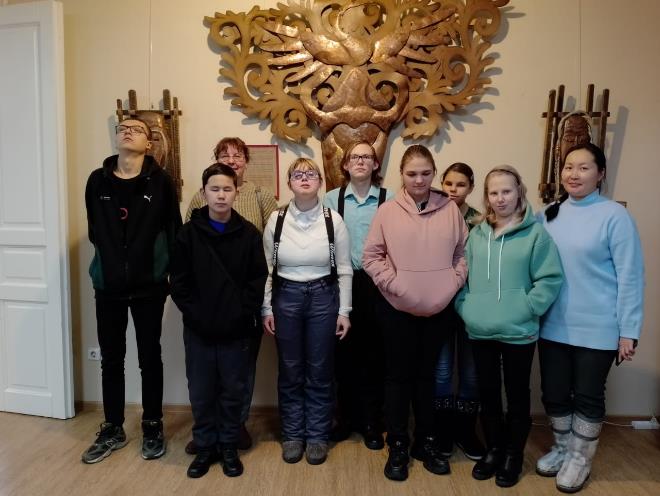 Защита проектов
«Учусь быть гражданином»
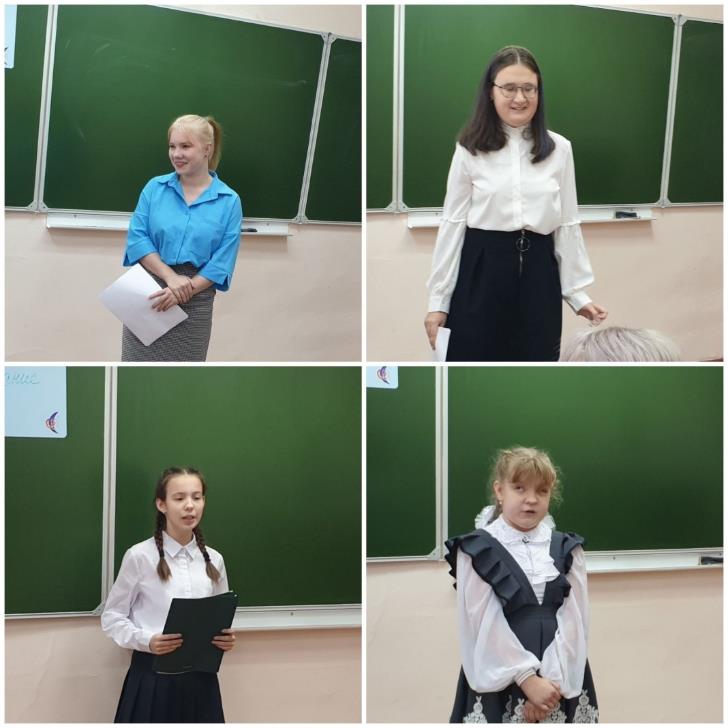 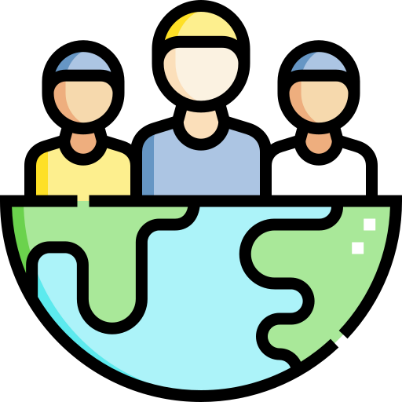